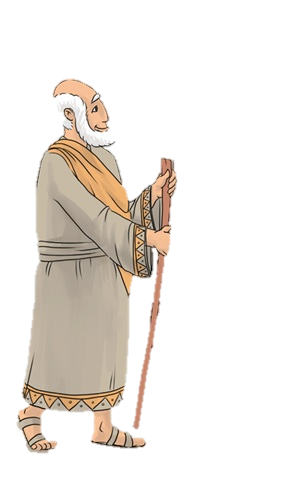 Ábrahám elhívása – 2.óra
DIGITÁLIS HITTANÓRA
Kedves Szülők!
Kérjük, hogy segítsenek a gyermeküknek a hittanóra tananyagának az elsajátításában!

A digitális hittanórán szükség
lesz az alábbiakra:
Internet kapcsolat
Hangszóró vagy fülhallgató a hanganyaghoz
Hittan füzet
Ceruza, vagy toll
1 db A/4-es papírlap, olló

Kérem, hogy indítsák el a diavetítést! 
(A linkekre így tudnak rákattintani!)
Javaslat: A PPT fájlok megjelenítéséhez használják a WPS Office ingyenes verzióját (Letölthető innen: WPS Office letöltések ). Az alkalmazás elérhető Windows-os és Android-os platformokra is!
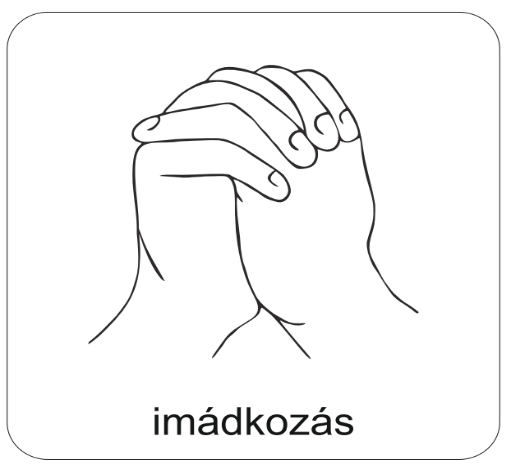 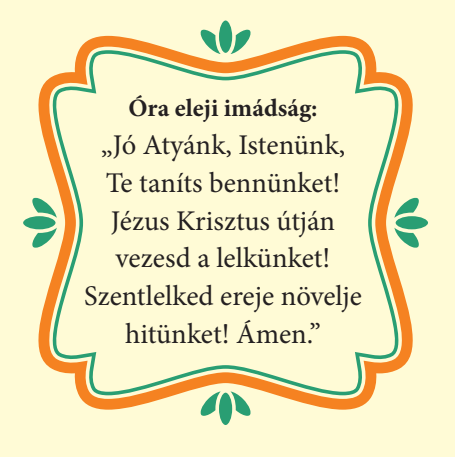 Áldás, békesség! 

Kezdd a digitális hittanórát az óra eleji imádsággal!
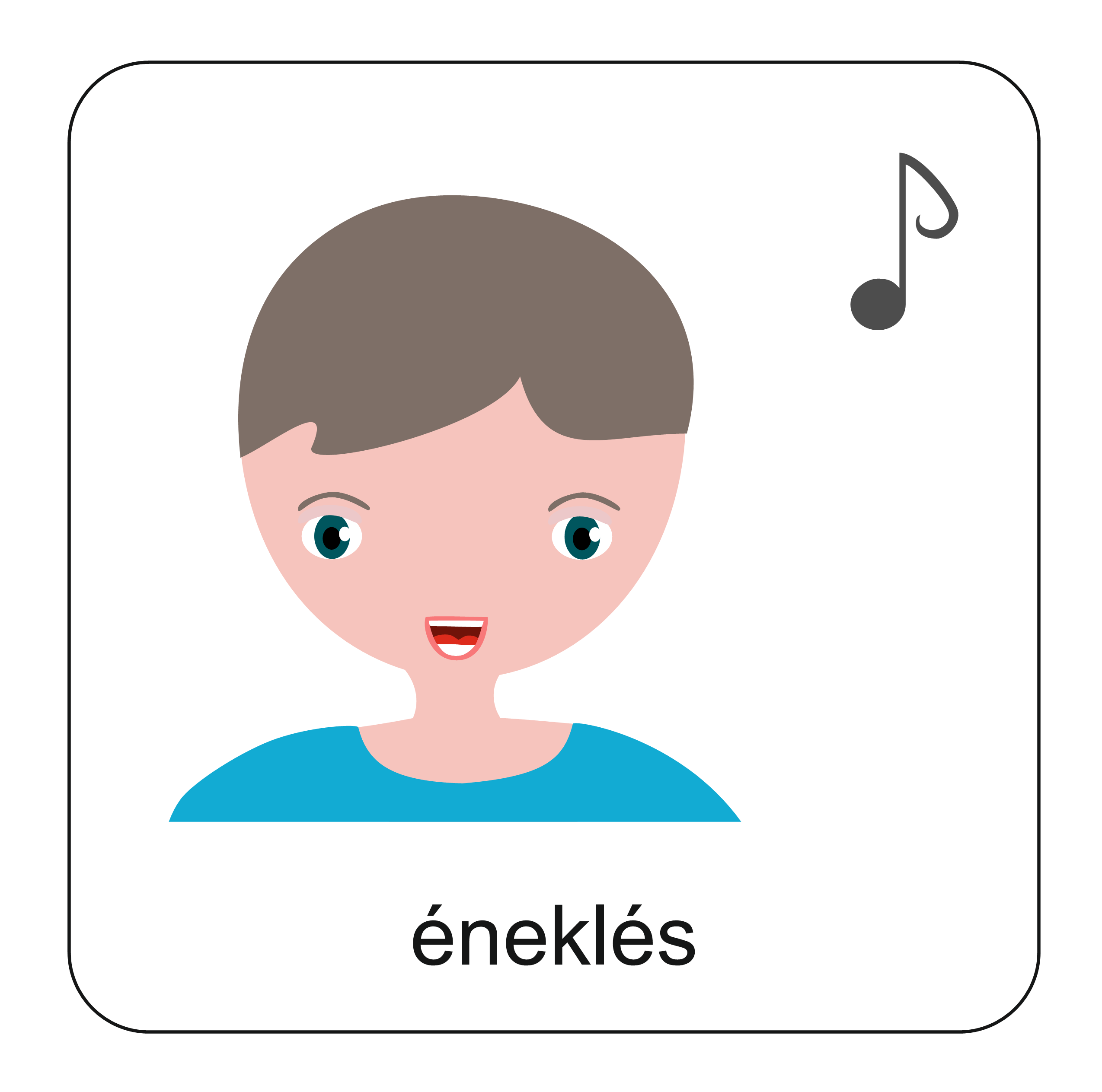 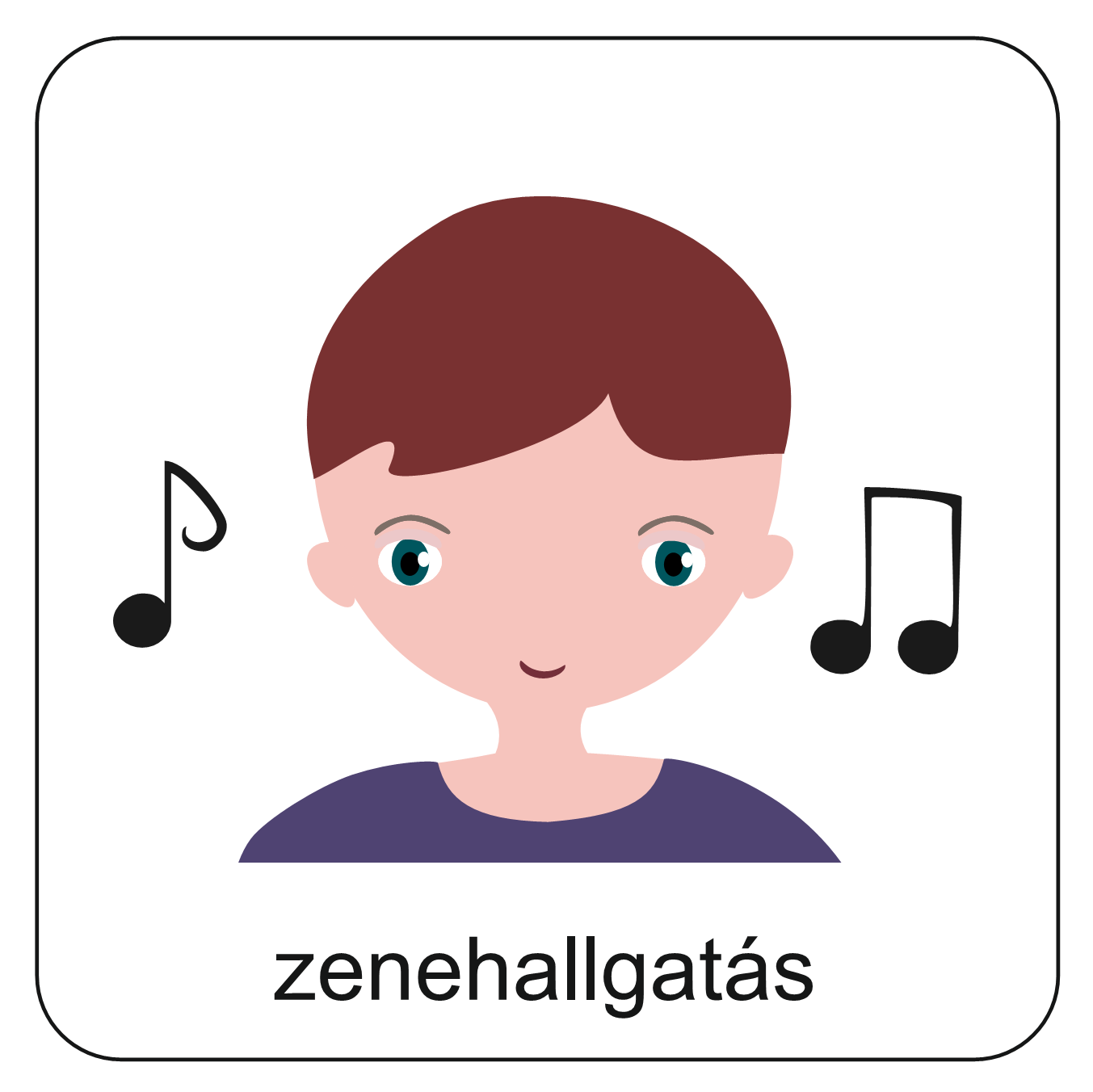 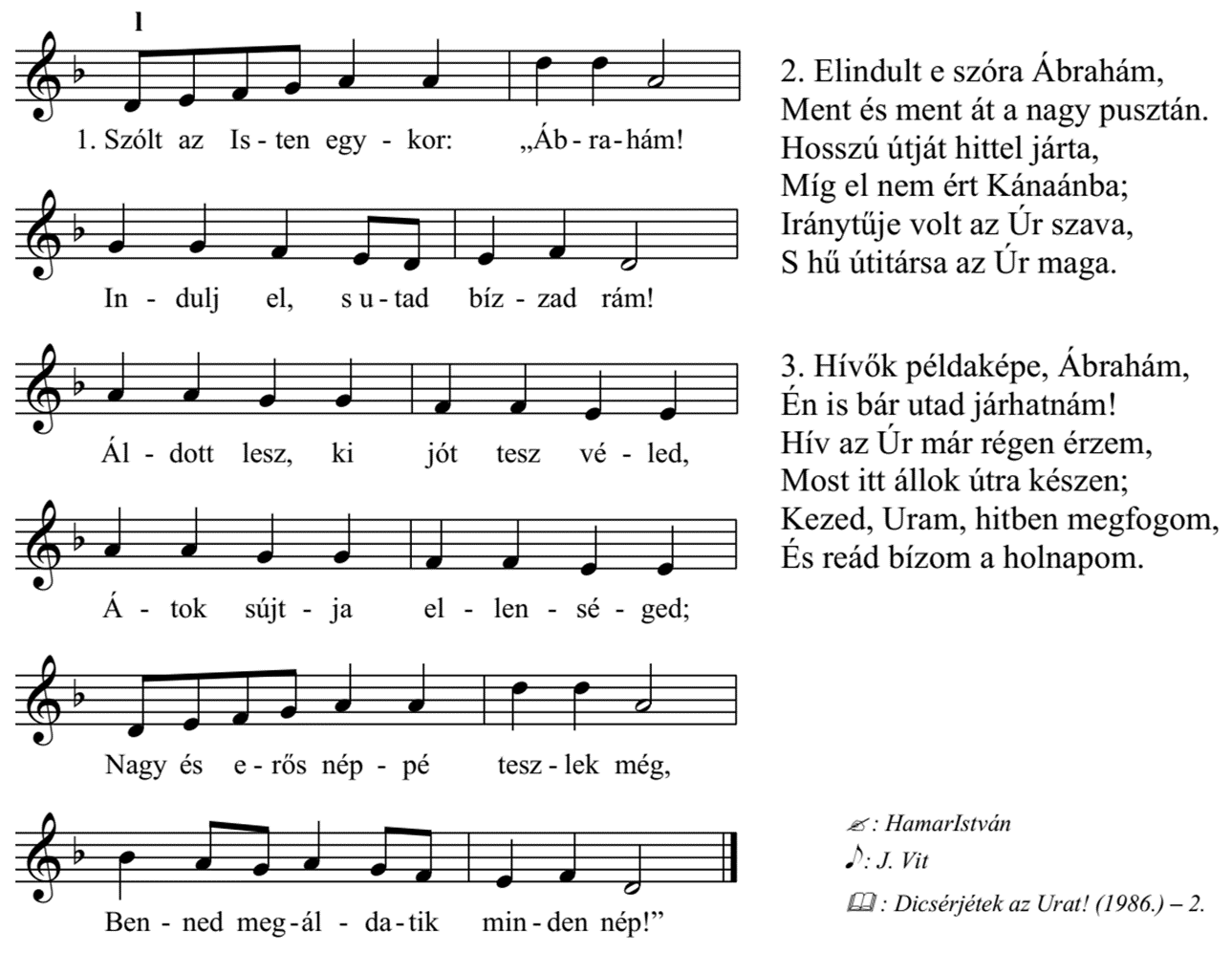 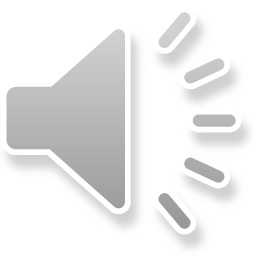 Ismételjük át Ábrahám történetét, a dal éneklésével! 
A hangszóróra kattintva indul az ének.
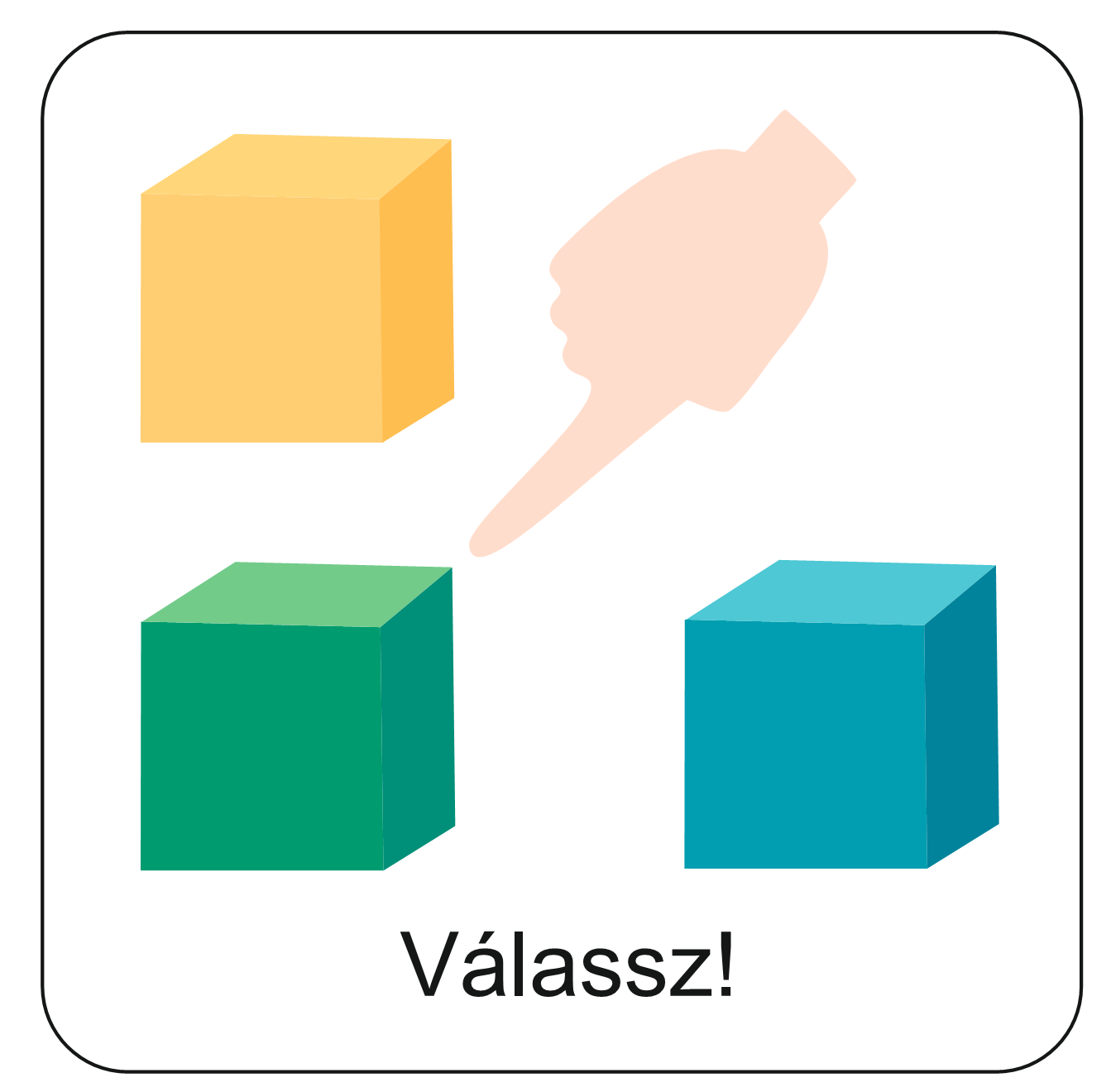 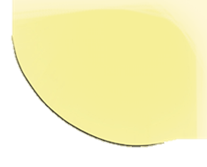 Emlékszel Ábrahám történetének részleteire is? 
Hogy leellenőrizd tudásodat, válaszd ki a helyes válaszokat a következő kvízben!
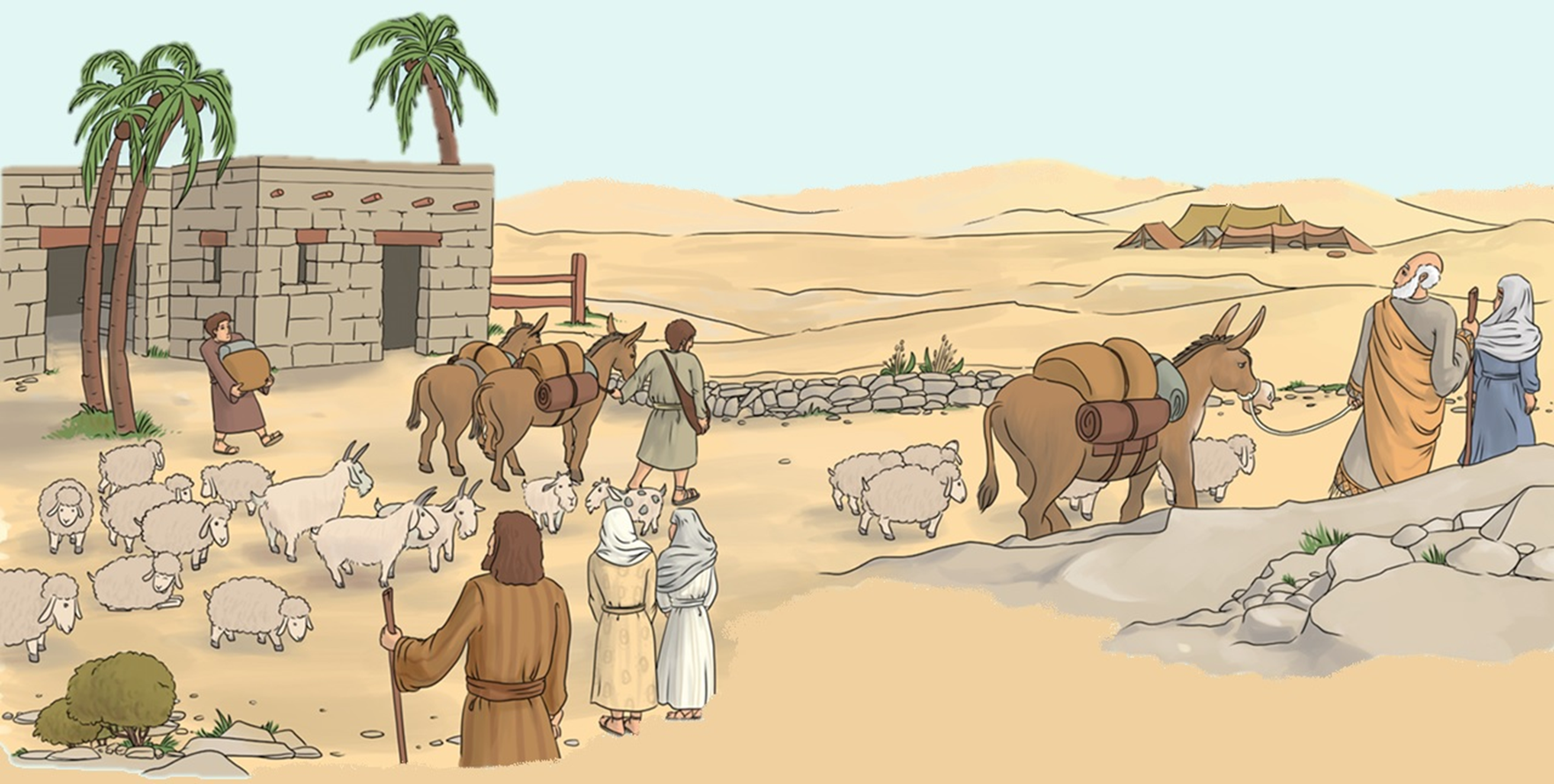 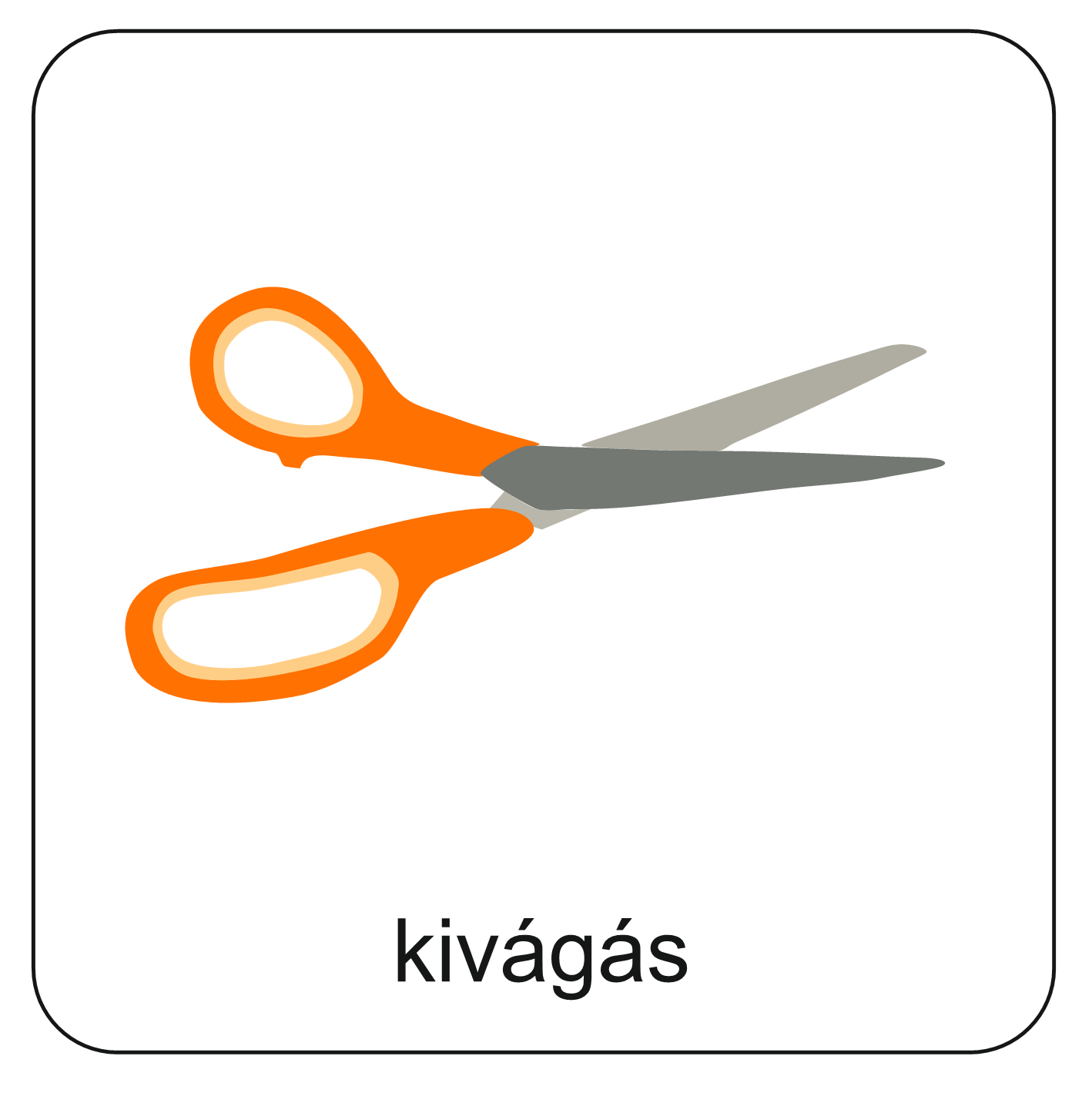 Meséljük el Ábrahám történetét kicsit másként!
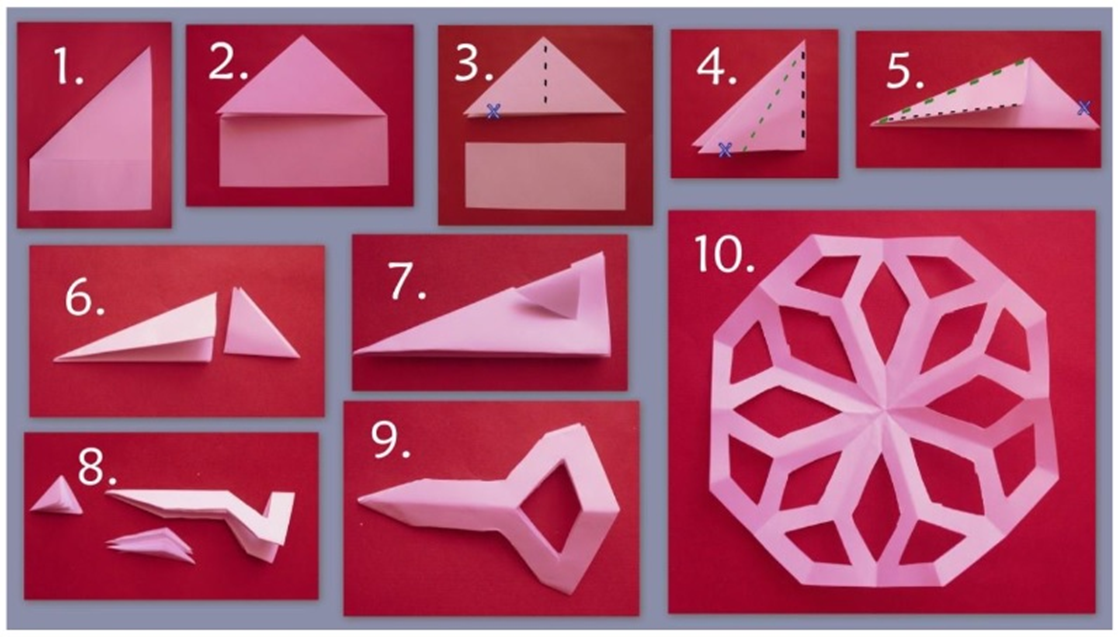 HAJTOGASSUNK!
VAGDOSSUNK!
ÉS KÖZBEN MESÉLJÜNK!
Szükséges eszközök: 1db A/4-es papírlap, olló
Nézzük részleteiben!
Hajtogassunk, s közben meséljünk!
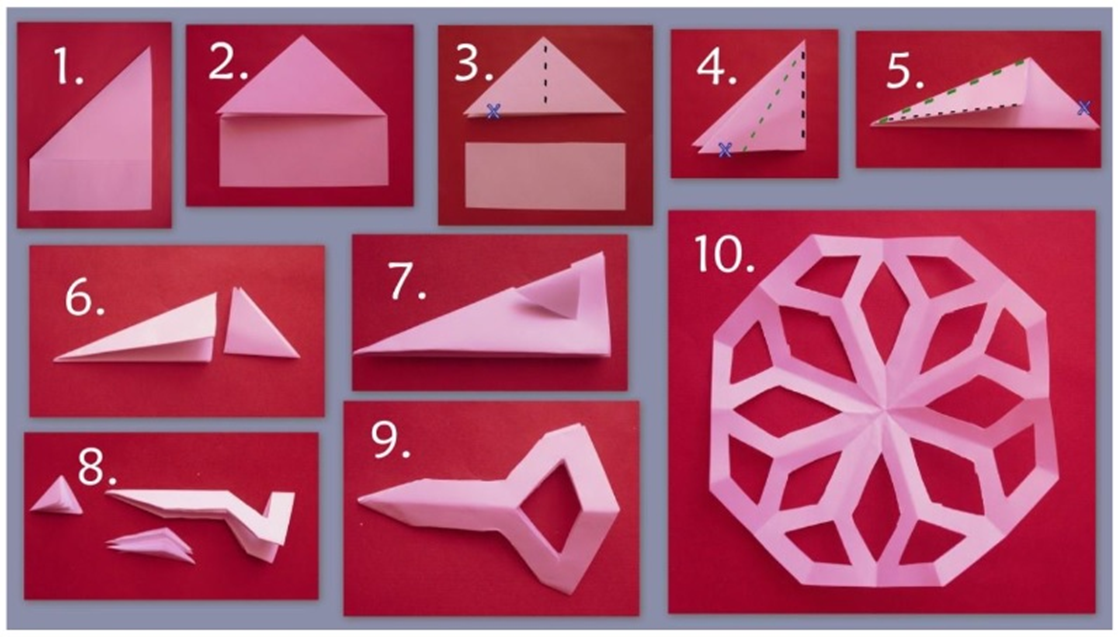 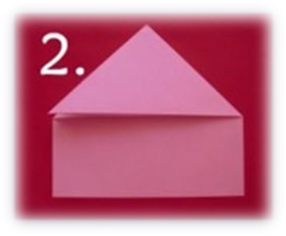 A lapot tartsuk álló helyzetben, és a bal felső sarkát hajtsuk a jobb oldali lap élhez, ahogyan a képen látjuk!
A jobb felső csúcsot hajtsuk a bal oldalra, hogy a következő kis „házikó”-t kapjuk.
1. Ábrahám Hárán városában élt.
2. Ebben a városban minden család szép hatalmas nagy házban élt.
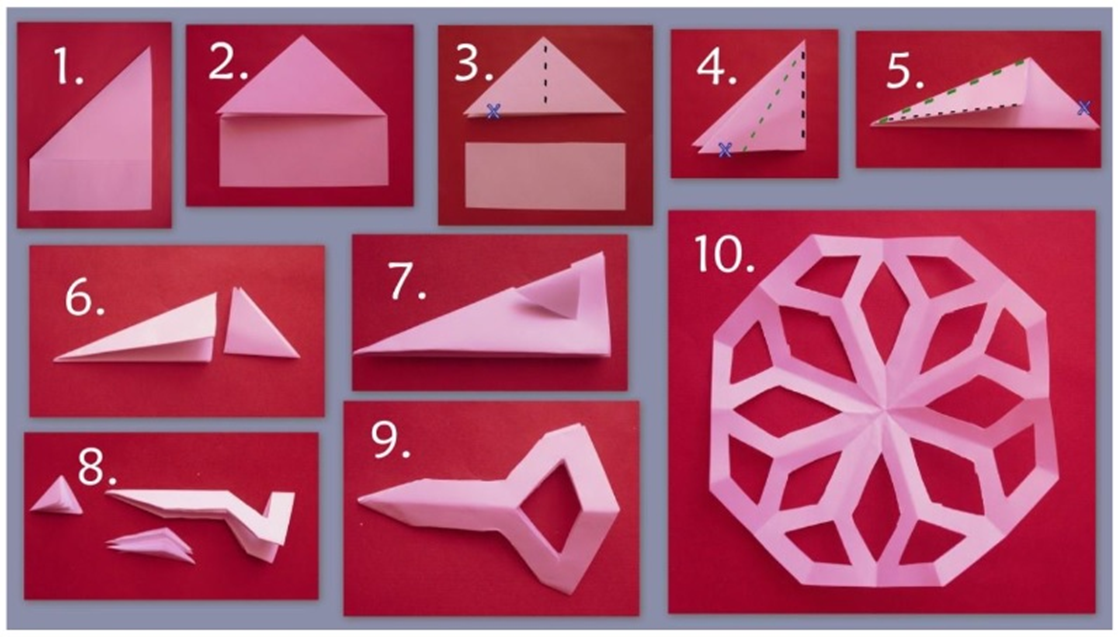 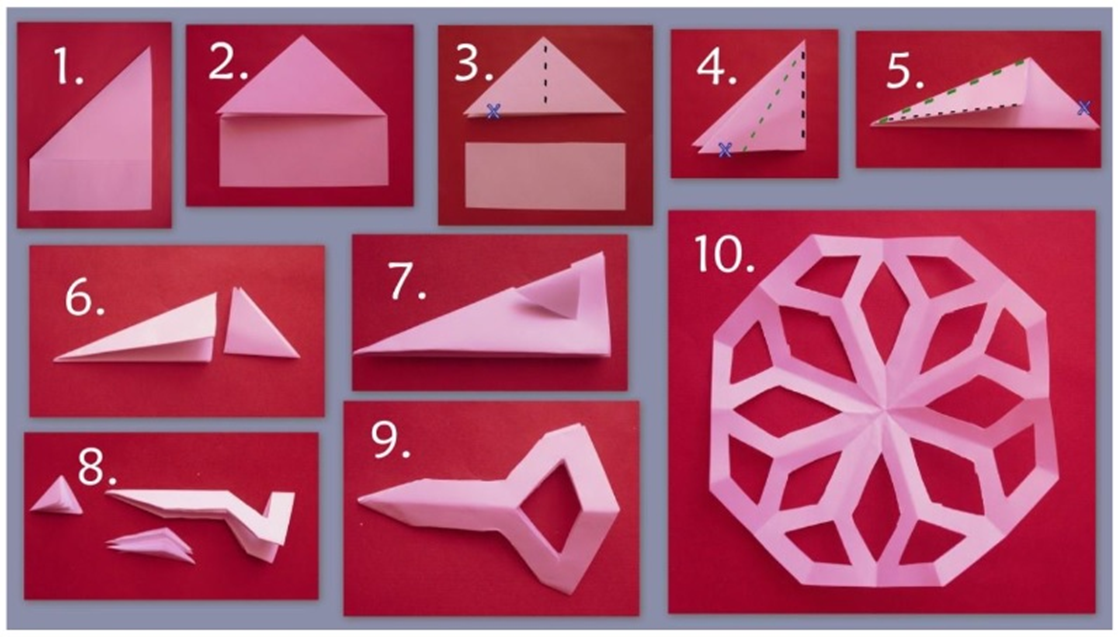 A félbehajtott háromszögnél figyeljünk a kék X-re. (Segíti a tájékozódást, amikor forgatjuk a háromszöget.) Azt is mindig figyeljük, hol van „nyitva” a hajtogatott háromszög!
Vágjuk le a „ház falától” a „háztetőt”! Majd a háztetőt a szaggatott vonal mentén hajtsuk félbe!
3. Egy napon Isten megszólította Ábrahámot, és azt kérte tőle, hogy induljon el egy úton (levágott papírcsík az út), hagyja el a házát, és sátorban éljen. Ez a sátor kisebb volt, mint a házuk.
4. A sátor tényleg kisebb volt, mint a háráni házuk. 
(Zöld vonal mentén hajtunk.)
Annyit forgatunk a háromszögön, hogy a 4-es képhez képest, az 5-ös ábrát kapjuk. (Figyeljünk a kék X-re!) Majd a fekete szaggatott vonaltól indulva a zöld vonal mentén behajtjuk.
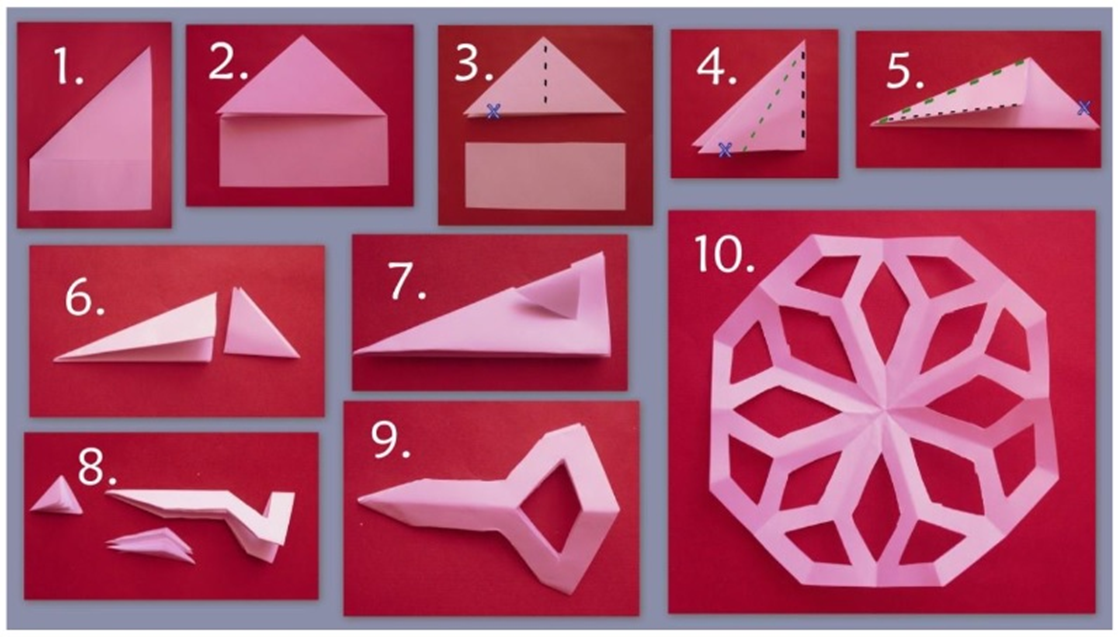 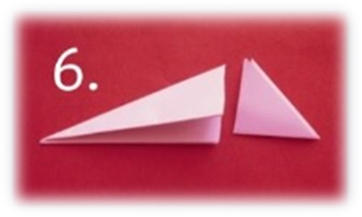 Levágjuk a kis részt. Az lesz a szolgálók sátra.
5. Volt külön sátra Sárának.
6. Volt sátra szolgálóknak is.
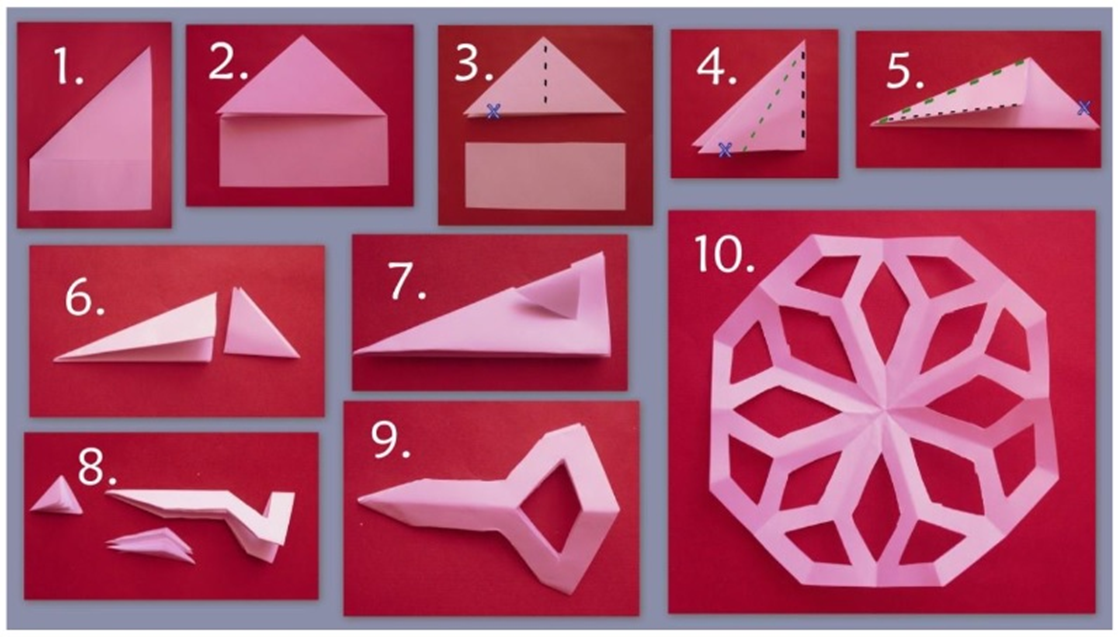 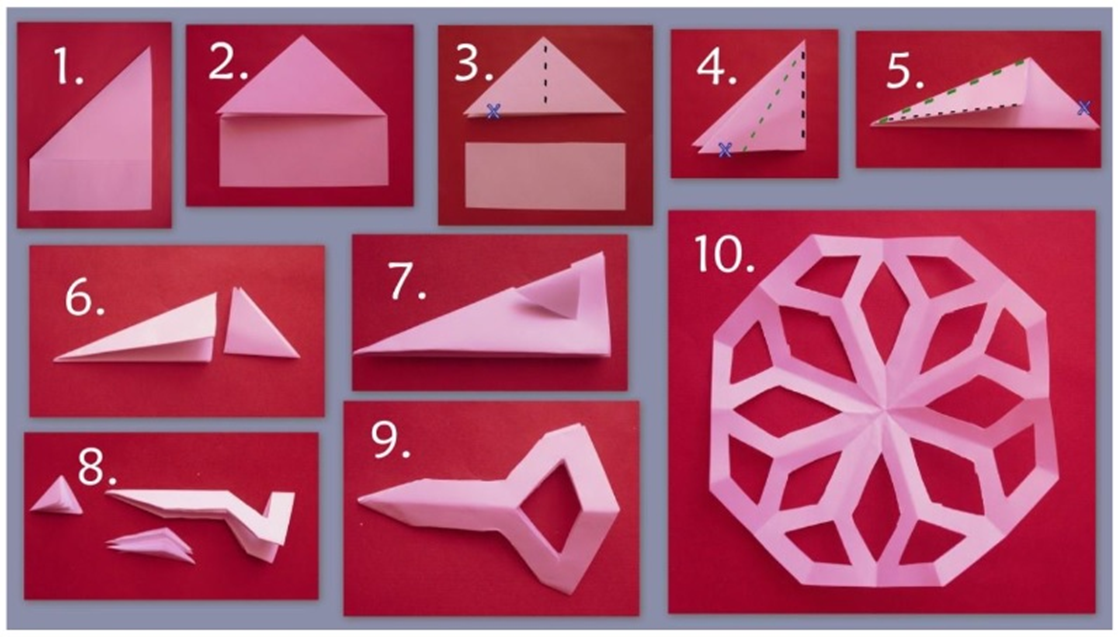 Vágunk 
az ábra 
szerint.
Ismét vágunk.
7. A kisebb állatok is kaptak sátrat.
8. A nagyobbak is.
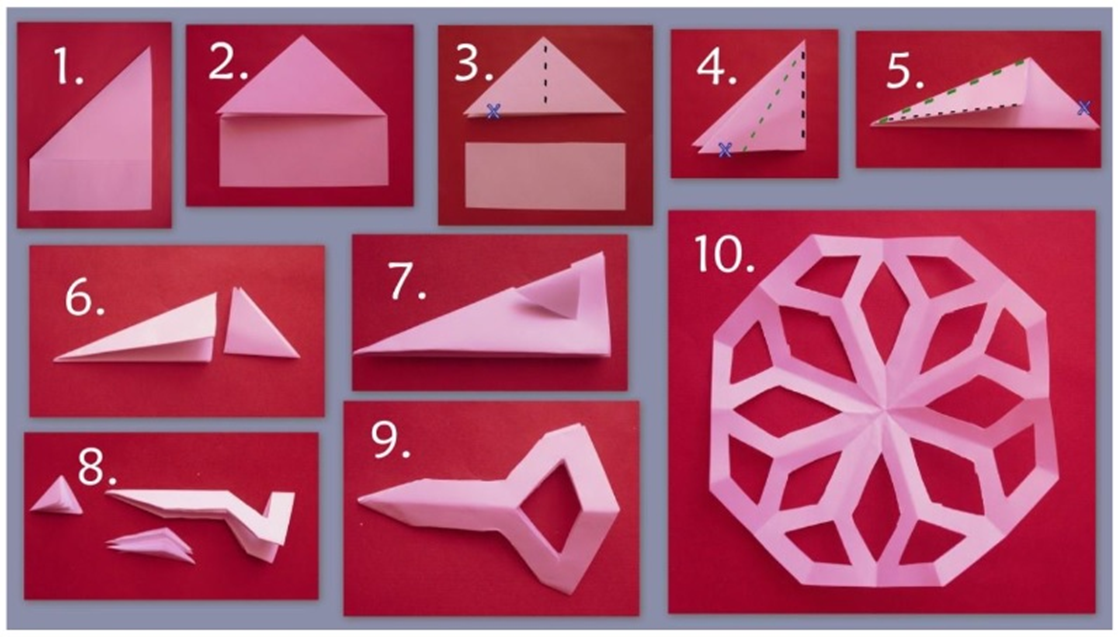 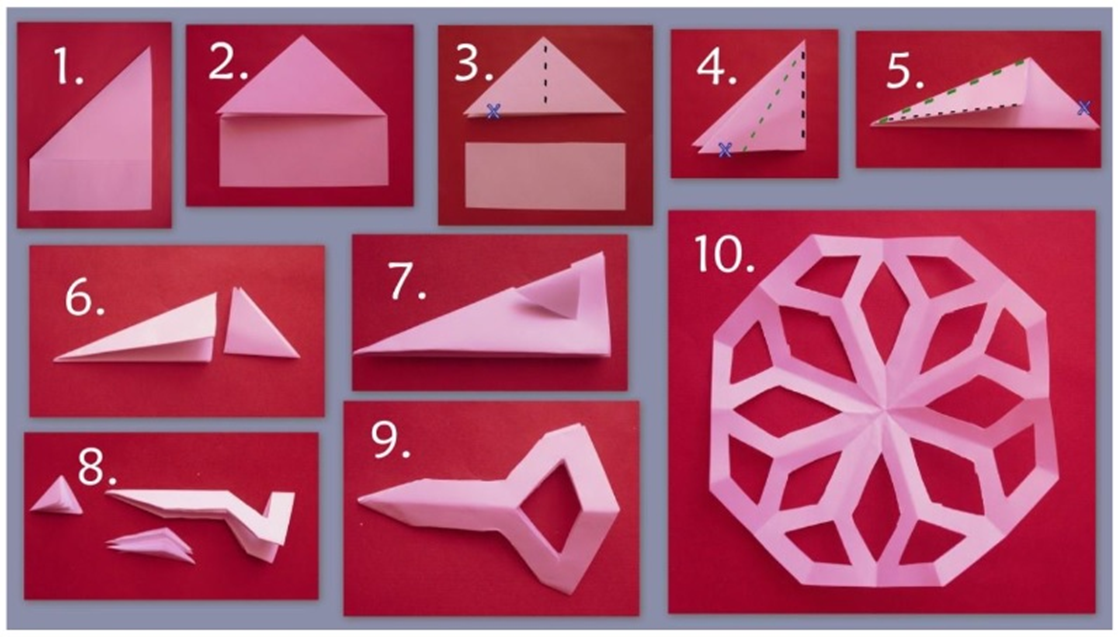 Kihajtjuk a képen látható formát.
(a nyíllal mutatjuk az utat)
Végül kihajtogatjuk a teljesen kivágott csillagot és befejezzük a történetet.
9. Isten azt ígérte Ábrahámnak, hogyha engedelmesen követi az utasításait és arra megy, amerre ő mutatja az utat…
10. …akkor Isten azt ígéri, hogy annyi utódja lesz Ábrahámnak, mint égen a CSILLAG.
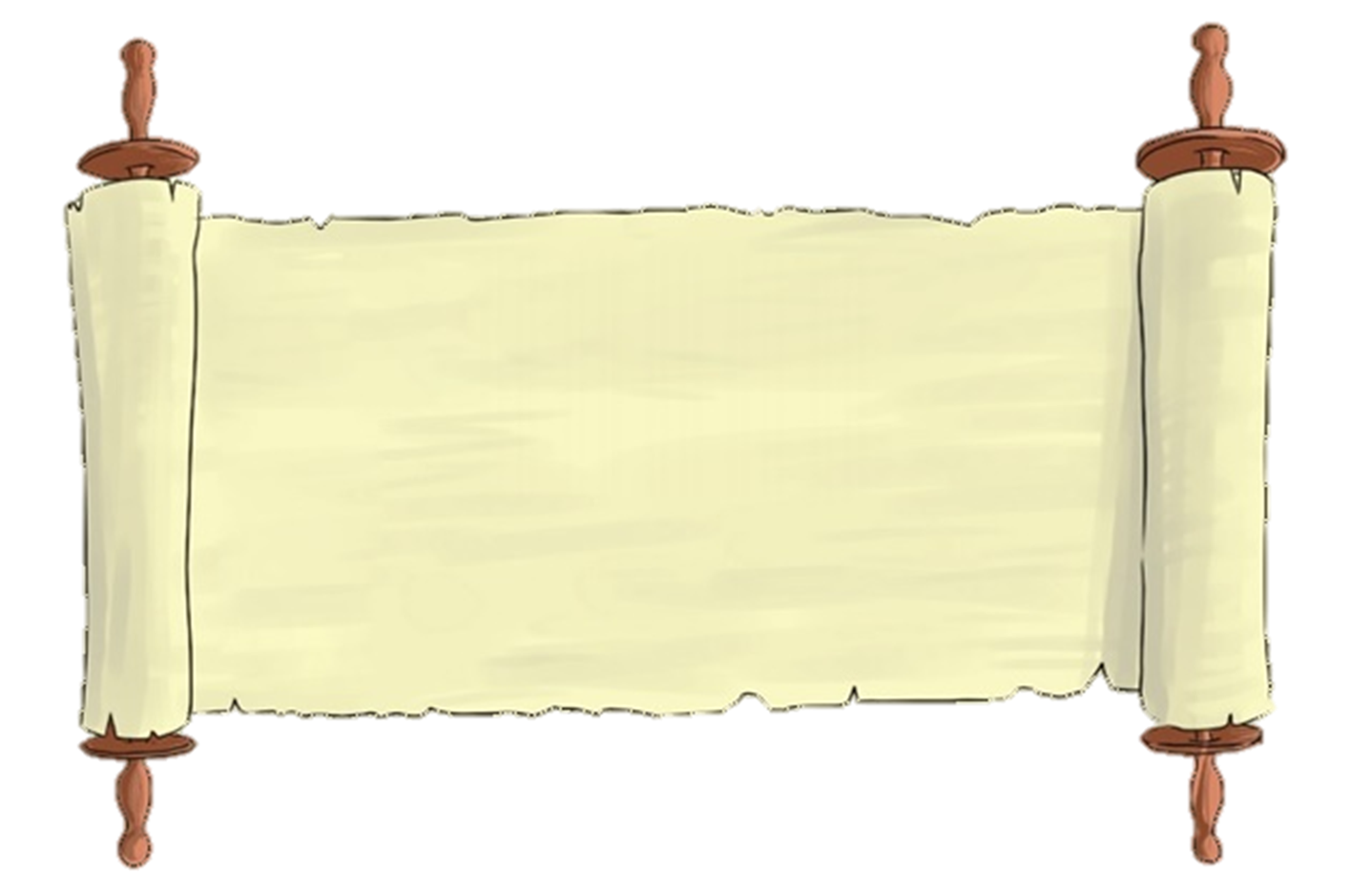 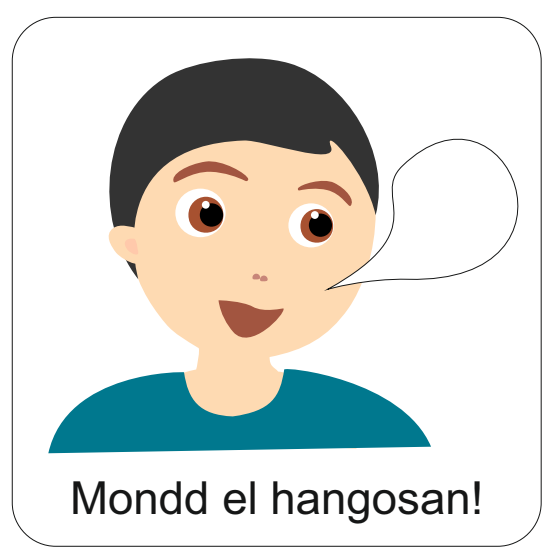 „Majd kivezette az Úr, és azt mondta: Tekints föl az égre, és számold meg a csillagokat, ha meg tudod számolni! Ennyi utódod lesz! – mondta.” 

1Mózes 15,5
Aranymondás
Olvasd el Isten üzenetét és add tovább az Igét valakinek!
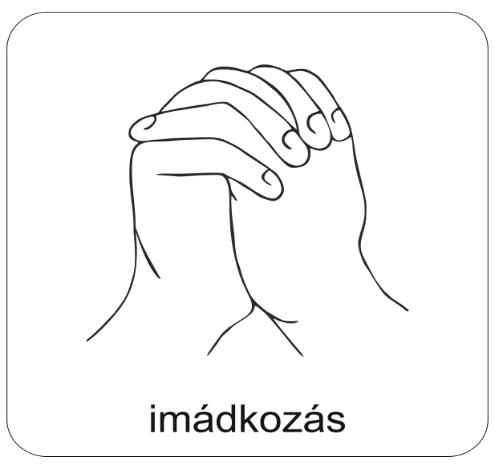 A digitális hittanóra végén így imádkozz!
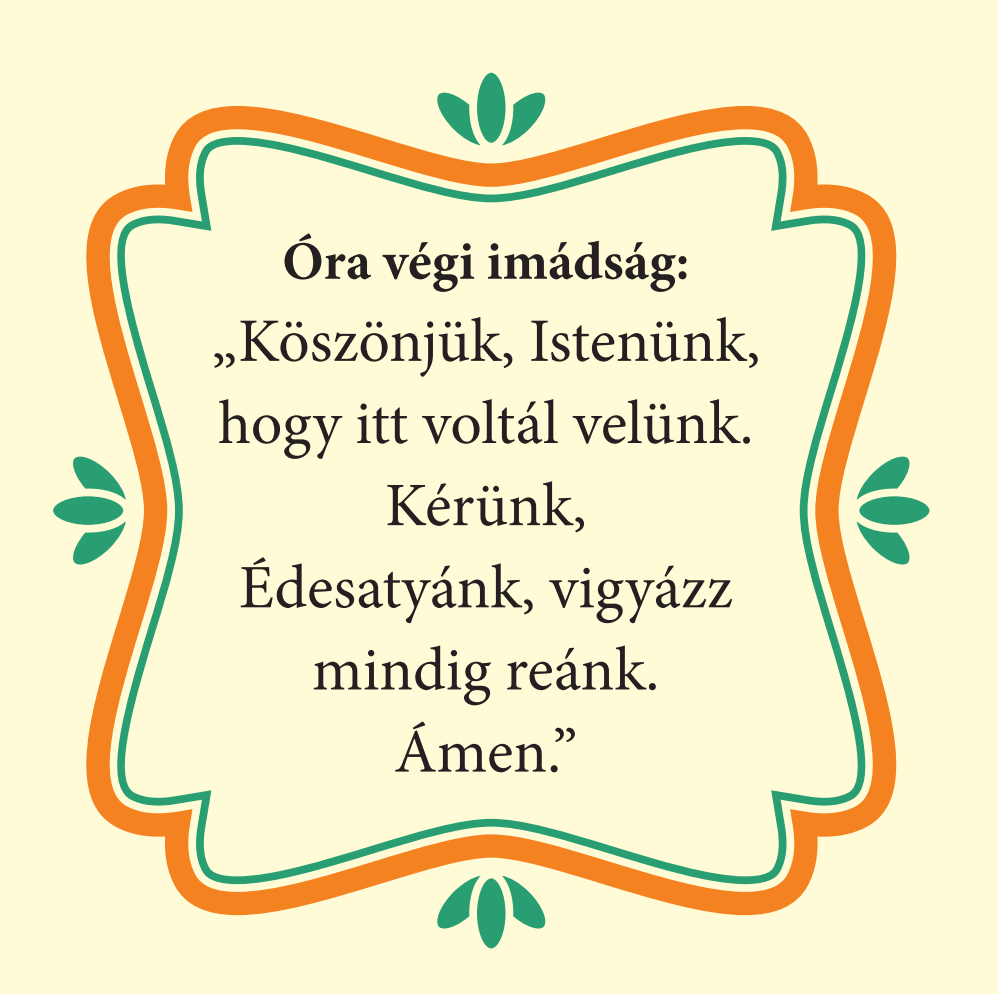 Kedves Hittanos! 
Várunk a következő digitális hittanórára!
Áldás, békesség!
Áldás, békesség!
„Te vagy az én erőm, rólad zeng énekem. Erős váram az Isten, az én hűséges Istenem.”

 (Zsoltárok könyve 59,18)
Kedves Szülők!
Köszönjük a segítségüket!
Isten áldását kívánjuk ezzel az Igével!
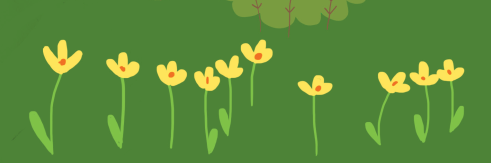